CUSTOMERS
How do you treat yours?
DO YOU HAVE A HIT AND RUN ATTITUDE TO SALES?
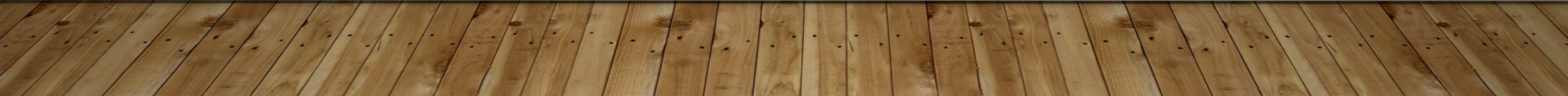 YOUR CUSTOMERS ARE YOUR GOLD MINE!
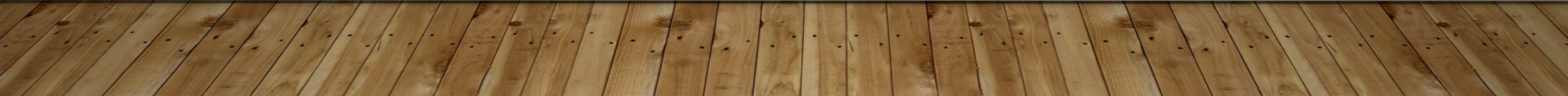 How big is your customer base?
One Party per week add 500 new customers to your base each year.
Two Parties per week would add 1000 new customers.
By Year Two in business you could have a base of 2000 customers.
If each of those customers bought just one Massage Oil each year that would add $60,000 to your annual sales!
LEVEL 0 CUSTOMER
Does not know how to contact you
Never hears from you again after her party
LEVEL 1 CUSTOMER
Has your contact number	
Order Form
Catalogue
On Your Business Card
Level 2 customer
Passive participant in your business
Not only do they know how to contact you but they can follow along with your business journey
Level 3customer
Receives direct messages from you in the form of regular newsletters
To do this you must gather email addresses from your order forms into a mailing list
How often should you contact customers?
Regularly. Needs to be just enough but not too much in order to be effective.
 Fortnightly schedule
Add to the schedule if something really exciting happens and needs to be communicated quickly to your customers.
What should you say?
A mix of content type:
Informative pieces
News
Sales 
Competitions
Fun
Content Examples:
New Catalogue is Launched
New Hostess Rewards released
New Product Range available
Special Offer
Something exciting happening in the business. e.g. This Convention – tell your customers
An award you won or challenge you met
An information piece about ‘How to Introduce Bondage in the Bedroom’ or ‘How to Keep Toys Clean’
Level 4customer
Receives targeted contact from you based on their buying habits.
Level 4 involves personalized contact and is more than generic emails.
To achieve level 4 contact needs to be via other channels than just email.
Text and phone calls are vital.
In order to turn all your customers into Level 4 customers you must diarize key ‘contact dates’ directly after the party.
WhEN DO WE MAKE CONTACT WITH A LEVEL 4 CUSTOMER?
The day after the Party.
1 Month out from the Party.
3 Months from Purchase Date for Consumable Products.
6 Months from Date of Party.
12 Months from Date of Party.
At the start of their Birthday Month.
At Christmas.
Sample text after party
Hi Lauren. It was great to meet you at the party the other night. I just want to thank you for your order and for supporting my small business. I really appreciate the custom and hope to be able to impress you with my customer service too. If you need anything at all please don’t hesitate to contact me.
SAMPLE TEXT AFTER ONE MONTH
Hi Lauren, It’s Gemma from April Nites. I just wanted to follow up and make sure you received your product. I hope you are loving your Kissable Oil. It’s one of our most popular products. If there is anything else I can help with please let me know.
SAMPLE CALL AT THREE MONTH MARK
Hi Lauren, Its Gemma here from April Nites. I met you a few months back at Debra’s party. Have I caught you at a good time? I only need a minute of your time. 
LAUREN:  Yes sure, now is fine.
IF NOW IS A GOOD TIME…
Oh great. I am just calling as its been three months since you purchased your Blueberry oil and I thought you might be getting to the end of it. I have added you to my VIP Program so if you were wanting to stock up on some more I could offer you a 10% discount. Since we last saw you we have added Vanilla and Cookies and Cream flavor to the range.
SAMPLE CALL AT THREE MONTH MARK
LAUREN:  Thanks for the call but I still have quite a lot left. 
That’s fine. I will shoot you through a text with a link to the catalogue just in case there is anything else you need at the moment. We also have a special on for booking a party this month so if you were thinking of having a party of your own now would be a great time. I’ll pop those details in the text too. Anyway it was great talking to you and feel free to get in contact next time you need some ‘fun products’.
LAUREN: Oh yes I have been meaning to give you a call. Cookies and Cream sounds delicious. Put me down for one of those. Can I get it sent direct to me?
SAMPLE CALL AT THREE MONTH MARK
LAUREN: I’m actually at work at the moment.  YOU: Oh no problem. I will let you go then. Is there a better time of day for me to catch you? LAUREN: After 5 would be great.
HOSTESS CALL AT SIX MONTH MARK
Hi Lauren, It’s Gemma here from April Nites. I held the party for you back in January. I was just giving you a quick call to let you know it’s been 6 months since your party. It was such a great night that I thought it might be time to organize another one for you. We have had so many new things come out since I last saw you. Plus we have a special on at the moment where all our hostesses in June receive…. And as one of my repeat hostesses I always throw in wine to get the night off to a good start!
SAMPLE TEXT ON BIRTHDAY MONTH
Hi Lauren, I have noted in my diary that you will be celebrating a birthday this month. To thank you for being a loyal customer I wanted to offer you a little birthday gift. Place an order with me during the month of April and I will give you 20% off any item of your choice. Hope you have a wonderful birthday and let me know if you would like to take advantage of my special offer. Kind regards, Gemma – April Nites
LOYALTY PROGRAM and vips
We all love a good loyalty program. Make sure all your customers get a card on the night. 
Encourage that second order by calling them a VIP and offering 10% off. What are VIP’s? They are simply your past customers. 10% discount offered for all orders placed in between parties.
HOW TO STAND YOURSELF APART?
HOW TO STAND YOURSELF APART?
WHAT IS A REFERRALS PROGRAM?
At it’s simplest it means if they refer someone to you – for a party, or to place an order or even to join your team they receive some sort of incentive from you.  A thank you for the referral. 
We have a referral program in the business at the moment? What is this? 
How can you take this one step further?
UNDERSTANDING THE POWER OF REFERRALS
We need to start taking a three C’s approach to everyone we meet.  Everyone has the potential to either be a consultant, customer or connector. Top Down approach is the best strategy.
Once you start asking for referrals your network will start to explode. Why? Because you are tapping into other people’s networks that you do not currently have access to.
HOW TO ASK
If you have established that they themselves do not have an interest in booking a party or joining your team,  ask directly do they know anyone who:
Is organizing a hens party?
Would love our products?
Is in need of a fun girls night?
Is looking for extra income or specifically to join a party plan company?
Has a baby shower coming up?
Is fun and outgoing?
If they do not have anyone specifically in mind ask them if they would do a shout out to your business on their facebook page and extend an offer to all her friends and family who book and mention her name.
WHEN TO ASK
During one on one time at a party is when you should be talking to everyone not only about the products they would like to order but also if they would like to know more about the opportunity or book their own party to qualify for free products. 
If you have established they do not have an interest in these things at this time try this:
If you know of anyone who think would love my products and parties I would really appreciate the referrals. It’s making connections with the right people that helps me grow my business so if you refer anyone on to me who books a party, places an order or goes on to join my team I would love to reward you with…. Here is some more info on what I offer and some of my business cards to pass on to people you know. Even just a shout out to my business on your fb page might be enough to generate some referrals. It’s a great way to earn some extra cash/free products.
PROVIDE THE WORDS
Example post: “I attended an April Nites party the other night hosted by Emily and it was so much fun, the products were great and I haven’t laughed so much in years so if you are in need of a fun girls night, have a hens night coming up or simply need some new products I would highly recommend you contact Emily on …… Even better she has offered all my friends and family a 5% discount if they mention my name.”
HOW TO REWARD FOR REFERRALS
A referrals program needs to start with a compelling reason to refer you, your brand or your products and services.
Offer the referrer attractive rewards for creating the connection.
Get creative as to how you will reward and what you will reward for. 
Consider formalizing these referrals into a Referrals Program and have the info in print format.
When working out what to reward work out how much that business could be worth to you.
EXAMPLES OF REFERRAL REWARDS
For every person you refer to me who books a party I will reward you with $10 cashback.
For every person you refer to me who places an order I will reward you with 10% commission on the sale.
For every person you refer to me who joins the team I will reward you with one 50% off item.
For every person who books a party I will reward with one free ‘Hostess with the Mostess’ item. 
For every person you refer to me who books a party I reward you with 5% off your order up to a maximum of 30%.
YOUR COMMISSION IS YOUR BEST TOOL!
Would you rather make 20% of a sale of 30% of nothing!
Use your special buying discount to your advantage and recruit people who will be your referrers and connectors. 
If you go with a percentage of sales or a cashback option for a referral program what an easy way for people to make money and help you grow your network. Simply provide them with a supply of your business cards and ask them to recommend you to everyone  they know!
“IF you do all of this your customer Regardless of price or convenience, will always want to buy from you as, first and foremost, we buy with our hearts”
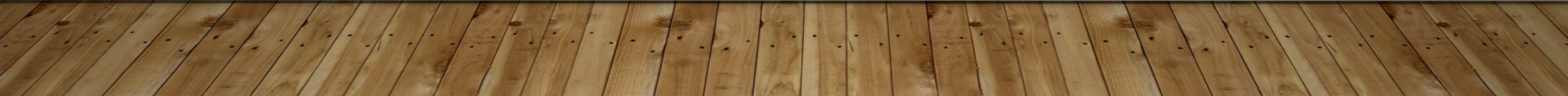 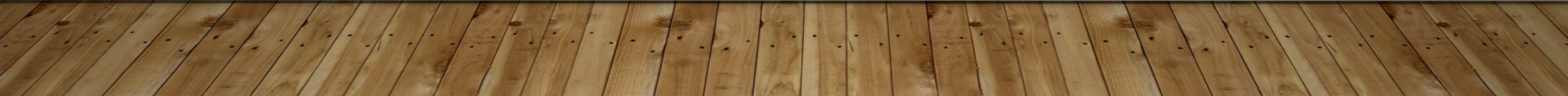 CAN WE SALVAGE A BAD CUSTOMER EXPERIENCE?
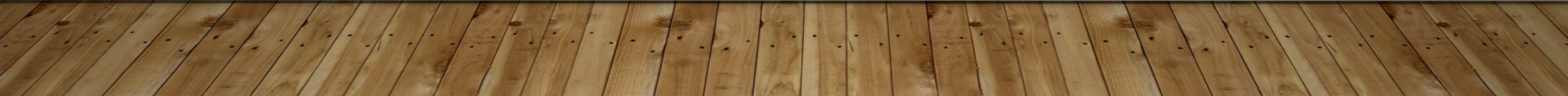 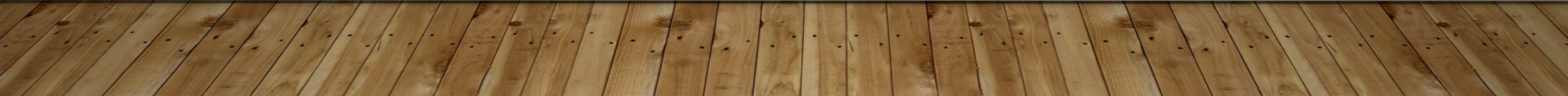 How we react is key
Once we become aware of an issue we respond quickly
We communicate
We are honest and open about what happened
We are empathetic
We fix the mistake
We compensate
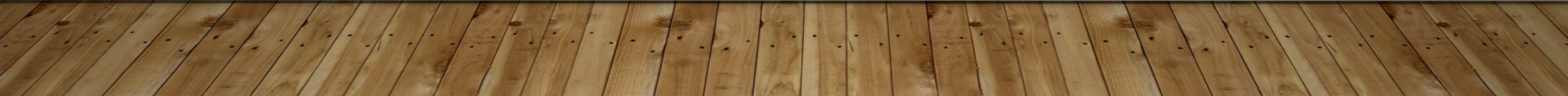 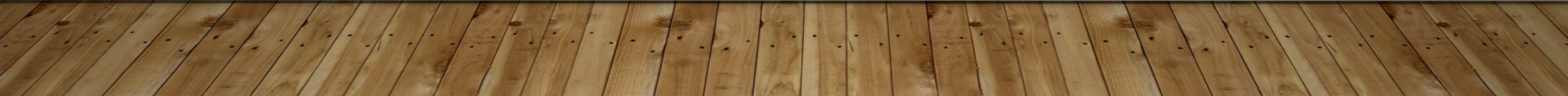 NOW ITS OVER TO YOU
The number one objection to turning all of your customers into a Level 4 customer will be: 
I do not have the time.
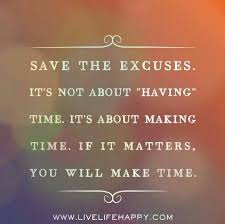 DOES THIS APPLY TO YOU…?
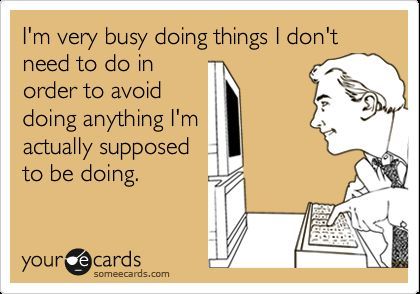